Simple Linear Regression
Introduction
In Chapters 17 to 19, we examine the relationship between interval variables via a mathematical equation.
The motivation for using the technique:
Forecast the value of a dependent variable (Y) from the value of independent variables (X1, X2,…Xk.).
Analyze the specific relationships between the independent variables and the dependent variable.
The Model
The model has a deterministic and a probabilistic components
House
Cost
Building a house costs about 
$75 per square foot.
House cost = 25000 + 75(Size)
Most lots sell 
for $25,000
House size
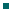 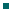 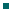 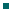 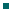 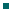 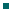 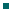 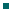 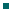 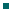 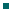 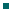 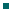 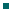 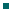 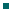 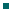 However, house cost vary even among same size houses!
Since cost behave unpredictably, we add a random component.
House
Cost
Most lots sell 
for $25,000
House cost = 25000 + 75 (Size)
+ e
House size
The first order linear model


Y = dependent variable
X = independent variable
b0 = Y-intercept
b1 = slope of the line
e = error variable
b0 and b1 are unknown populationparameters, therefore are estimated 
from the data.
Y
Rise
b1 = Rise/Run
Run
b0
X
Estimating the Coefficients
The estimates are determined by 
drawing a sample from the population of interest,
calculating sample statistics.
producing a straight line that cuts into the data.
Y
w
Question: What should be considered a good line?
w
w
w
w
w  w  w      w
w
w  w
w   w
w
X
The Least Squares (Regression) Line
A good line is one that minimizes the sum of squared differences between the 
points and the line.
Sum of squared differences =
(2 -2.5)2 +
(4 - 2.5)2 +
(1.5 - 2.5)2 +
(3.2 - 2.5)2 = 3.99
1
1
Sum of squared differences =
(2 - 1)2 +
(4 - 2)2 +
(1.5 - 3)2 +
(3.2 - 4)2 = 6.89
Let us compare two lines
(2,4)
4
The second line is horizontal
w
(4,3.2)
w
3
2.5
2
w
(1,2)
(3,1.5)
w
The smaller the sum of 
squared differences
the better the fit of the 
line to the data.
2
3
4
The Estimated Coefficients
The regression equation that estimates
the equation of the first order linear model
is:
To calculate the estimates of the line coefficients, that minimize the differences between the data points and the line, use the formulas:
The Simple Linear Regression Line
Example 17.2 (Xm17-02)
A car dealer wants to find the relationship between the odometer reading and the selling price of used cars.
A random sample of 100 cars is selected, and the data recorded.
Find the regression line.
Independent variable  X
Dependent variable  Y
Solution
Solving by hand: Calculate a number of statistics
where  n = 100.
Solution – continued
Using the computer (Xm17-02)
Tools > Data Analysis > Regression > [Shade the Y range and the X range] > OK
Xm17-02
Interpreting the Linear Regression -Equation
17067
No data
0
The intercept is b0 = $17067.
This is the slope of the line.
For each additional mile on the odometer,
the price decreases by an average of $0.0623
Do not interpret the intercept as the 
“Price of cars that have not been driven”
Error Variable: Required Conditions
The error e is a critical part of the regression model.
Four requirements involving the distribution of e must be satisfied.
The probability distribution of e is normal.
The mean of e is zero: E(e) = 0.
The standard deviation of e is se for all values of X.
The set of errors associated with different values of Y are all independent.
E(Y|X3)
b0 + b1 X3
E(Y|X2)
b0 + b1 X2
E(Y|X1)
b0 + b1X1
The Normality of e
The standard deviation remains constant,
m3
m2
but the mean value changes with X
m1
X1
X2
X3
From the first three assumptions we
have: Y is normally distributed with mean E(Y) = b0 + b1X, and a constant standard deviation se
Assessing the Model
The least squares method will produces a regression line whether or not there are linear relationship between X and Y.
Consequently, it is important to assess how well the linear model fits the data.
Several methods are used to assess the model. All are based on the sum of squares for errors, SSE.
Sum of Squares for Errors
This is the sum of differences between the points and the regression line.
It can serve as a measure of how well the line fits the data.  SSE is defined by
A shortcut formula
Standard Error of Estimate
The mean error is equal to zero.
If se is small the errors tend to be close to zero (close to the mean error). Then, the model fits the data well.
Therefore, we can, use se as a measure of the suitability of using a linear model.
An estimator of se is given by se
It is hard to assess the model based 
on se even when compared with the 
mean value of Y.
Example 17.3
Calculate the standard error of estimate for Example 17.2, and describe what does it tell you about the model fit?
Solution
Calculated before
q
q
q
q
q
q
q
q
q
q
q
q
q
q
q
q
q
q
q
q
q
q
q
q
q
q
q
q
q
q
q
q
q
q
q
q
q
q
q
q
q
q
q
q
q
q
q
q
q
q
q
q
q
q
q
q
q
q
q
q
q
q
q
q
q
q
q
q
q
q
q
q
q
q
q
q
q
q
q
q
q
q
q
q
q
q
q
q
q
q
q
q
q
q
q
q
q
q
q
q
q
q
q
q
q
q
q
q
q
q
Testing the Slope
When no linear relationship exists between two variables, the regression line should be horizontal.
q
q
Linear relationship.
Linear relationship.
Linear relationship.
Linear relationship.
No linear relationship.
Different inputs (X) yield
the same output (Y).
Different inputs (X) yield
different outputs (Y).
The slope is not equal to zero
The slope is equal to zero
The standard error of b1.
We can draw inference about b1 from b1 by testing
H0: b1 = 0
H1: b1 ¹ 0 (or < 0,or > 0)
The test statistic is




If the error variable is normally distributed, the statistic has Student t distribution with d.f. = n-2.
where
Example 17.4
Test to determine whether there is enough evidence to infer that there is a linear relationship between the car auction price and the odometer reading for all three-year-old Tauruses, in Example 17.2. Use a = 5%.
Solving by hand
To compute “t” we need the values of b1 and sb1.
The rejection region is t > t.025 or t < -t.025  with n = n-2 = 98.Approximately, t.025 = 1.984
Xm17-02
Using the computer
There is overwhelming evidence to infer
that the odometer reading affects the 
auction selling price.
Coefficient of Determination
To measure the strength of the linear relationship we use the coefficient of determination:
Explained in part by
Remains, in part, unexplained
To understand the significance of this coefficient note:
The regression model
Overall variability in Y
The error
y
y2
Two data points (X1,Y1) and (X2,Y2) 
of a certain sample are shown.
Variation in Y = SSR + SSE
y1
x1
x2
Variation explained by the 
regression line
Total variation in Y =
+ Unexplained variation (error)
R2 measures the proportion of the variation in Y that is explained by the variation in X.
R2 takes on any value between zero and one.
R2 = 1: Perfect match between the line and the data points.
R2 = 0: There are no linear relationship between X and Y.
Example 17.5
Find the coefficient of determination for Example 17.2; what does this statistic tell you about the model?
Solution
Solving by hand;
Using the computer    From the regression output we have
65% of the variation in the auction
selling price is explained by the 
variation in odometer reading.  The
rest (35%) remains unexplained by
this model.